Statistical Debugging
Ben Liblit, University of Wisconsin–Madison
[Speaker Notes: Copyright © 2007, Benjamin Liblit.  All rights reserved.]
What’s This All About?
Statistical Debugging & Cooperative Bug Isolation
Observe deployed software in the hands of real end users
Build statistical models of success & failure
Guide programmers to the root causes of bugs
Make software suck less
Lecture plan
Motivation for post-deployment debugging
Instrumentation and feedback
Statistical modeling and (some) program analysis
Crazy hacks, cool tricks, & practical considerations
Credit Where Credit is Due
Alex Aiken
David Andrzejewski
Piramanayagam Arumuga Nainar
Ting Chen
Greg Cooksey
Evan Driscoll
Jason Fletchall
Michael Jordan
Anne Mulhern
Garrett Kolpin
Akash Lal
Junghee Lim
Mayur Naik
Jake Rosin
Umair Saeed
Alice Zheng
Xiaojin Zhu
… and an anonymous cast of thousands!
Or maybe just hundreds?
I don’t really know
Motivations: SoftwareQuality in the Real World
“There are no significantbugs in our released softwarethat any significant numberof users want fixed.”
Bill Gates, quoted in FOCUS Magazine
A Caricature of Software Development
A Caricature of Software Development
Release!
Software Releases in the Real World
[Disclaimer: this may also be a caricature.]
Software Releases in the Real World
Coders & testers in tight feedback loop
Detailed monitoring, high repeatability
Testing approximates reality
Testers & management declare “Ship it!”
Perfection is not an option
Developers don’t decide when to ship
Software Releases in the Real World
Everyone goes on vacation
Congratulate yourselves on a job well done!
What could possibly go wrong?
Upon return, hide from tech support
Much can go wrong, and you know it
Users define reality, and it’s not pretty
Where “not pretty” means “badly approximated by testing”
Testing as Approximation of Reality
Microsoft’s Watson error reporting system
Crash reports from 500,000 separate programs
x% of software errors cause 50% of user crashes
Care to guess what x is?
1% of software errors cause 50% of user crashes
Small mismatch  big problems (sometimes)
Big mismatch  small problems? (sometimes!)
Perfection is usually not an economically viable option
Always One More Bug
Imperfect world with imperfect software
Ship with known bugs
Users find new bugs
Bug fixing is a matter of triage + guesswork
Limited resources: time, money, people
Little or no systematic feedback from field
Our goal: reality-directed debugging
Fix bugs that afflict many users
The Good News: Users Can Help
Important bugs happen often, to many users 
User communities are big and growing fast
User runs  testing runs
Users are networked
We can do better, with help from users!
Users know define what bugs matter most
Common gripe: “Software companies treat their users like beta testers”
OK, let’s make them better beta testers
Measure Reality and Respond
Software quality as an empirical science
Observed trends rather than absolute proofs
Biologists do pretty well, even without source code
Observational science requires … observation!
7,600 Ad-Aware 2007 downloads during today’s lecture
500,000,000 Halo 2 games in 20 months
Plenty to observe, provided we can get at the data
Bug and Crash Reporting Systems
Snapshot of Mozilla’s Bugzilla bug database
Entire history of Mozilla; all products and versions
60,866 open bug reports
109,756 additional reports marked as duplicates
Snapshot of Mozilla’s Talkback crash reporter
Firefox 2.0.0.4 for the last ten days
101,812 unique users
183,066 crash reports
6,736,697 hours of user-driven “testing”
Real Engineers Measure Things;Are Software Engineers Real Engineers?
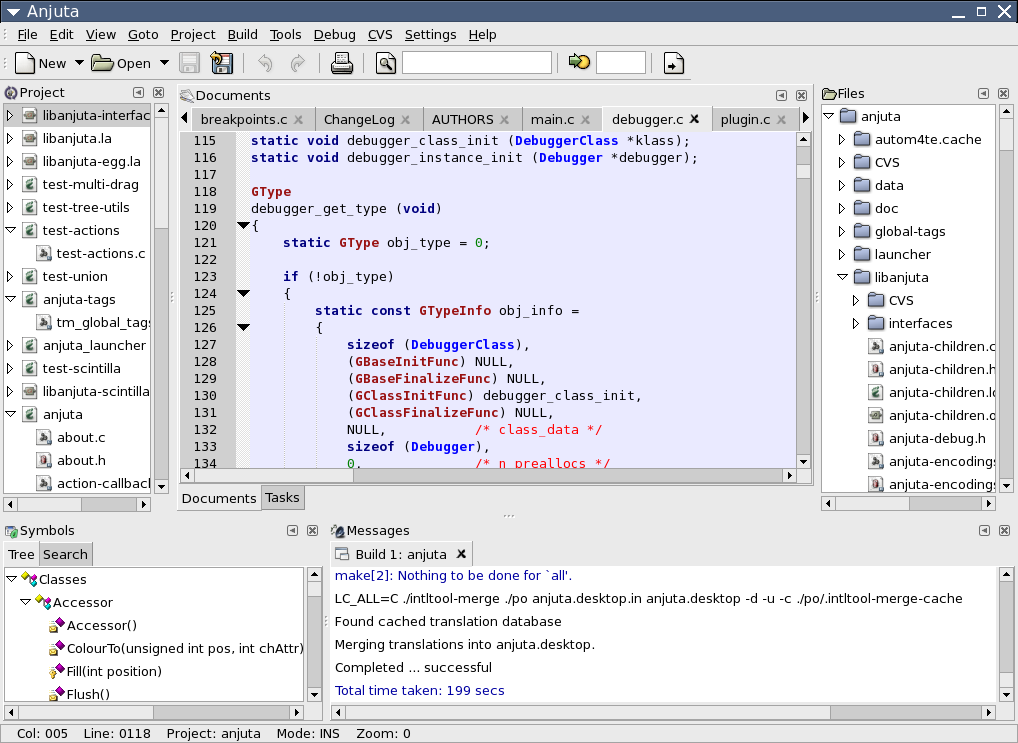 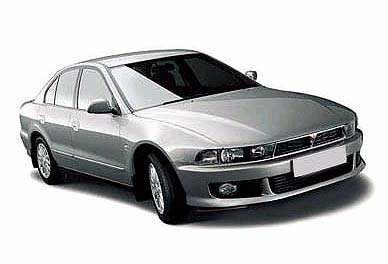 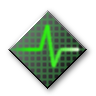 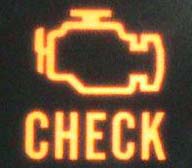 Real Engineering Constraints
Millions of lines of code
Loose semantics of buggy programs
Limited performance overhead
Limited disk, network bandwidth
Incomplete & inconsistent information
Mix of controlled, uncontrolled code
Threads
Privacy and security
High-Level Approach
Guess “potentially interesting” behaviors
Compile-time instrumentation
Collect sparse, fair subset of complete info
Generic sampling transformation
Feedback profile + outcome label
Find behavioral changes in good/bad runs
Statistical debugging
Instrumentation Framework
“The major difference between a thing that might go wrong and a thing that cannot possibly go wrong is that when a thing that cannot possibly go wrong goes wrong, it usually turns out to be impossible to get at or repair.”
Douglas Adams, Mostly Harmless

€
ƒ
‚
ƒ
€

Bug Isolation Architecture
Predicates
ShippingApplication
ProgramSource
Sampler
Compiler
StatisticalDebugging
Counts& J/L
Top bugs withlikely causes
Our Model of Behavior
Each behavior is expressed asa predicate P on program stateat a particular program point.
Count how often “P observed true”and “P observed” using sparse but fair random samples of complete behavior.

€
ƒ
‚
ƒ
€

Predicate Injection:Guessing What’s Interesting
Predicates
ShippingApplication
ProgramSource
Sampler
Compiler
StatisticalDebugging
Counts& J/L
Top bugs withlikely causes
Branch Predicates Are Interesting
if (p)	…else	…
Branch Predicate Counts
if (p)	// p was true (nonzero)else
	// p was false (zero)
Syntax yields instrumentation site
Site yields predicates on program behavior
Exactly one predicate true per visit to site
Returned Values Are Interesting
n = fprintf(…);
Did you know that fprintf() returns a value?
Do you know what the return value means?
Do you remember to check it?
Returned Value Predicate Counts
n = fprintf(…);
// return value < 0 ?// return value == 0 ?// return value > 0 ?
Syntax yields instrumentation site
Site yields predicates on program behavior
Exactly one predicate true per visit to site
Pair Relationships Are Interesting
int i, j, k;…i = …;
Pair Relationship Predicate Counts
int i, j, k;…i = …;
// compare new value of i with…//	other vars: j, k, …//	old value of i//	“important” constants
Many Other Behaviors of Interest
Assert statements
Perhaps automatically introduced, e.g. by CCured
Unusual floating point values
Did you know there are nine kinds?
Coverage of modules, functions, basic blocks, …
Reference counts: negative, zero, positive, invalid
I use the GNOME desktop, but it terrifies me!
Kinds of pointer: stack, heap, null, …
Temporal relationships: x before/after y
More ideas? Toss them all into the mix!
Summarization and Reporting
Observation stream  observation count
How often is each predicate observed true?
Removes time dimension, for good or ill
Bump exactly one counter per observation
Infer additional predicates (e.g. ≤, ≠, ≥) offline
Feedback report is:
Vector of predicate counters
Success/failure outcome label
Still quite a lot to measure
What about performance?

€
ƒ
‚
ƒ
€

Fair Sampling Transformation
Predicates
ShippingApplication
ProgramSource
Sampler
Compiler
StatisticalDebugging
Counts& J/L
Top bugs withlikely causes
Sampling the Bernoulli Way
Decide to examine or ignore each site…
Randomly
Independently
Dynamically
Cannot use clock interrupt: no context
Cannot be periodic: unfair temporal aliasing
Cannot toss coin at each site: too slow
Amortized Coin Tossing
Randomized global countdown
Small countdown  upcoming sample
Selected from geometric distribution
Inter-arrival time for biased coin toss
How many tails before next head?
Mean sampling rate is tunable parameter
Geometric Distribution
D	= mean of distribution	= expected sample density
Weighing Acyclic Regions
4
Break CFG into acyclic regions
Each region has:
Finite number of paths
Finite max number of instrumentation sites
Compute max weight in bottom-up pass
3
1
2
1
2
1
1
>4?
Weighing Acyclic Regions
Clone acyclic regions
“Fast” variant
“Slow” variant
Choose at run time
Retain decrements on fast path for now
Stay tuned…
Optimizations I
Identify and ignore “weightless” functions
Identify and ignore “weightless” cycles
Cache global countdown in local variable
Global  local at function entry & after each call
Local  global at function exit & before each call
Optimizations II
Avoid cloning
Instrumentation-free prefix or suffix
Weightless or singleton regions
Static branch prediction at region heads
Partition sites among several binaries
Many additional possibilities…
Path Balancing Optimization
4
Decrements on fast path are a bummer
Goal: batch them up
But some paths are shorter than others
Idea: add extra “ghost” instrumentation sites
Pad out shorter paths
All paths now equal
3
1
2
1
2
1
1
Path Balancing Optimization
4
Fast path is faster
One bulk counter decrement on entry
Instrumentation sites have no code at all
Slow path is slower
More decrements
Consume more randomness
3
1
2
1
2
1
1
Variations on Next-Sample Countdown
Fixed reset value
Biased, but useful for benchmarking
Skip sampling transformation entirely
Observe every site every time
Used for controlled, in-house experiments
Can simulate arbitrary sampling rates offline
Non-uniform sampling
Decrement countdown more than once
Multiple countdowns at different rates
What Does This Give Us?
Absolutely certain of what we do see
Subset of dynamic behavior
Success/failure label for entire run
Uncertain of what we don’t see
Given enough runs, samples ≈ reality
Common events seen most often
Rare events seen at proportionate rate
Statistical Debugging Basics
“What is luck?
Luck is probability taken personally.It is the excitement of bad math.”
Penn Jillette

€
ƒ
‚
ƒ
€

Playing the Numbers Game
Predicates
ShippingApplication
ProgramSource
Sampler
Compiler
StatisticalDebugging
Counts& J/L
Top bugs withlikely causes
Find Causes of Bugs
Gather information about many predicates
298,482 predicates in bc
857,384 predicates in Rhythmbox
Vast majority not related to any particular bug 
How do we find the useful bug predictors?
Data is incomplete, noisy, irreproducible, …
Sharing the Cost of Assertions
What to sample: assert() statements
Look for assertions which sometimes fail on bad runs, but always succeed on good runs
Overhead in assertion-dense CCured code
Unconditional: 	55% average, 	181% max
1/100 sampling: 	17% average, 	46% max
1/1000 sampling: 	10% average, 	26% max
Isolating a Deterministic Bug
Hunt for crashing bug in ccrypt-1.2
Sample function return values
Triple of counters per call site: < 0, == 0, > 0
Use process of elimination
Look for predicates true on some bad runs,but never true on any good run
Winnowing Down the Culprits
1710 counters
3 × 570 call sites
1569 zero on all runs
141 remain
139 nonzero on at least one successful run
Not much left!
file_exists() > 0
xreadline() == 0